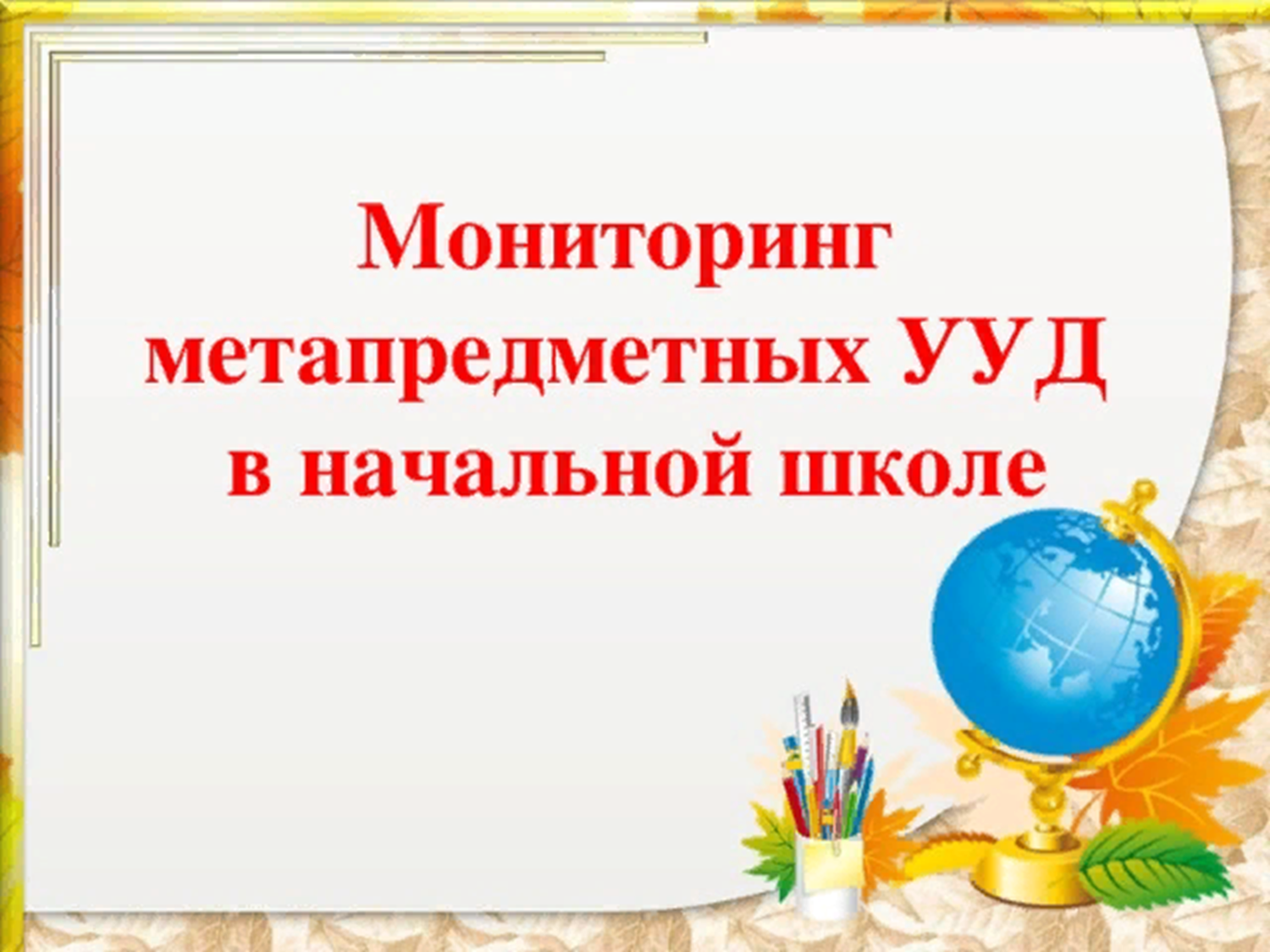 Достижения МЕТАпредметных результатов по математике  
ученицы  1 «Б» класса Колбенко Ксении   за 2018 – 2019 уч. год
УУД : П – познавательные, Р – регулятивные, К – коммуникативные.
Достижения МЕТАпредметных результатов по математике  1 «Б» класса за 1 четверть 2018 – 2019 уч. года
Вывод:
В классе обучается – 22 учащихся
Контрольную работу выполняли – 22 учащихся
Высокий уровень (100%)  – 2 учащихся: Колбенко К., Мичак К..
Выше среднего уровень (75 – 99%) – 7 учащихся
Средний уровень (50 – 74%) – 7 учащихся
Низкий уровень (0 -49%) - 6 учащихся:

 % выполнение – 57,95;  % качества – 51,17

 
Ошибки по математике: Упорядочивать и группировать:–  13  учащихся
Установливать закономерность – 12 учащихся
Сравнивать числа – 3 учащихся
Ориентироваться  в таблице – 16 учащихся
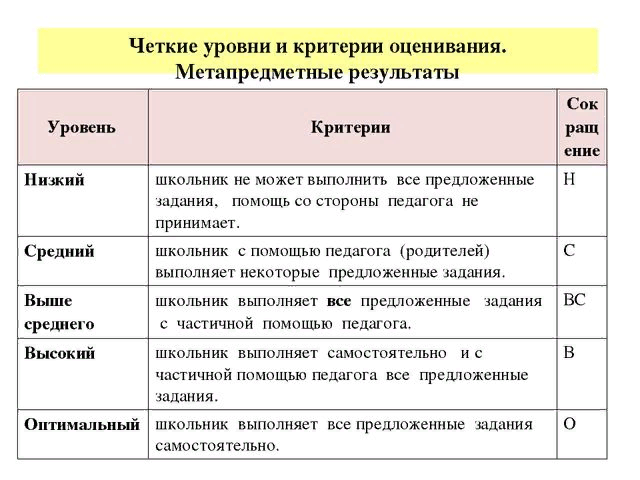 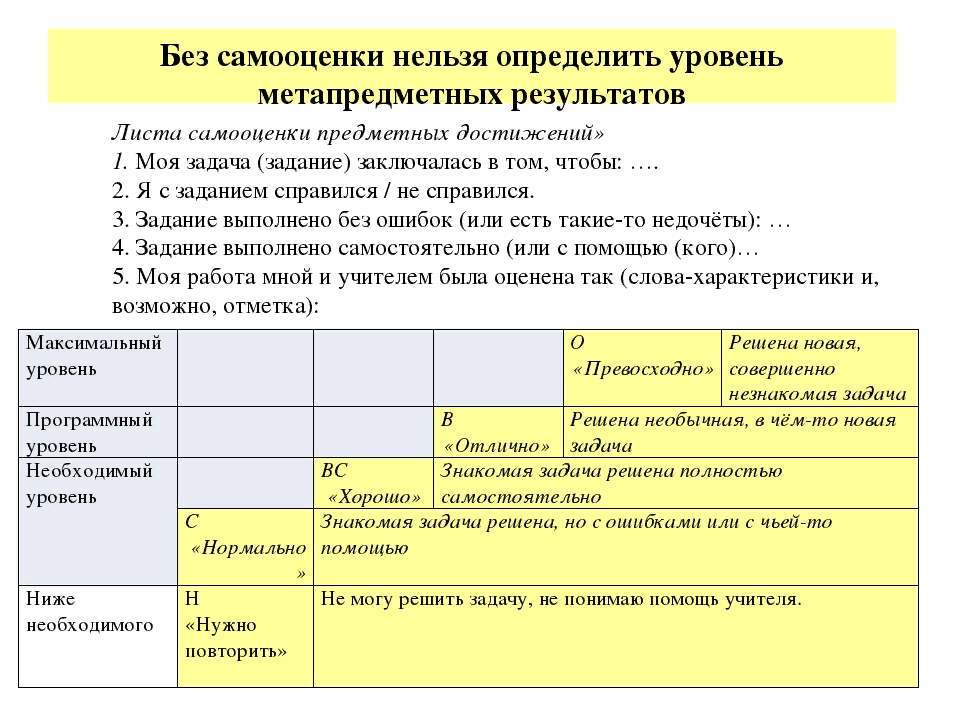 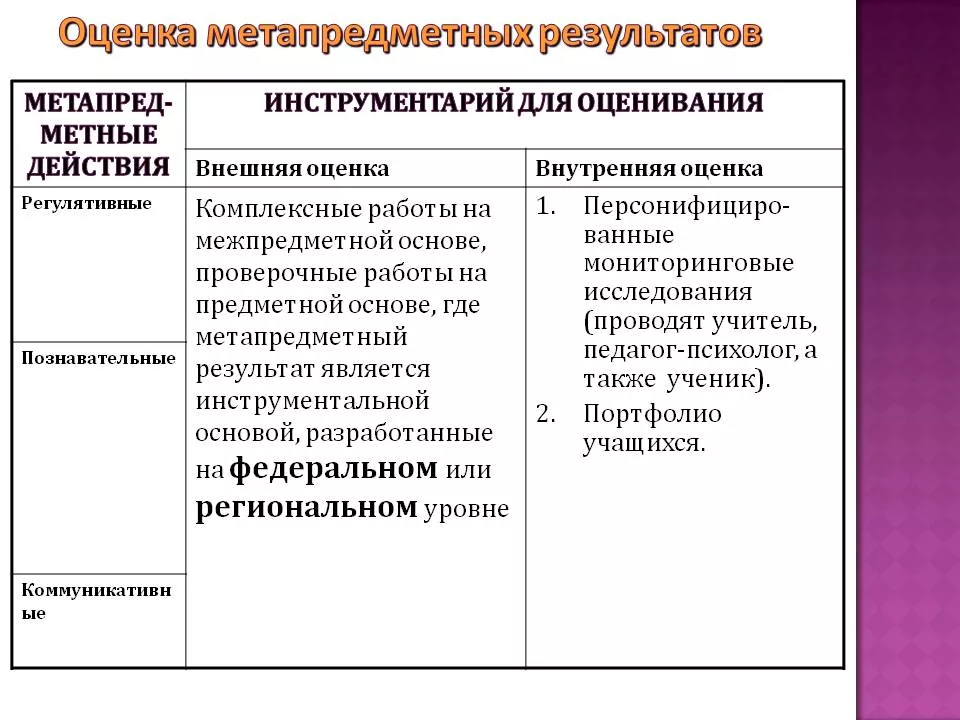 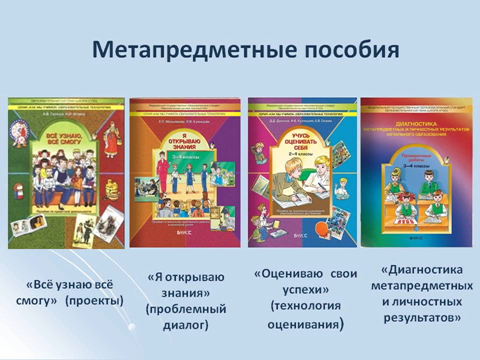 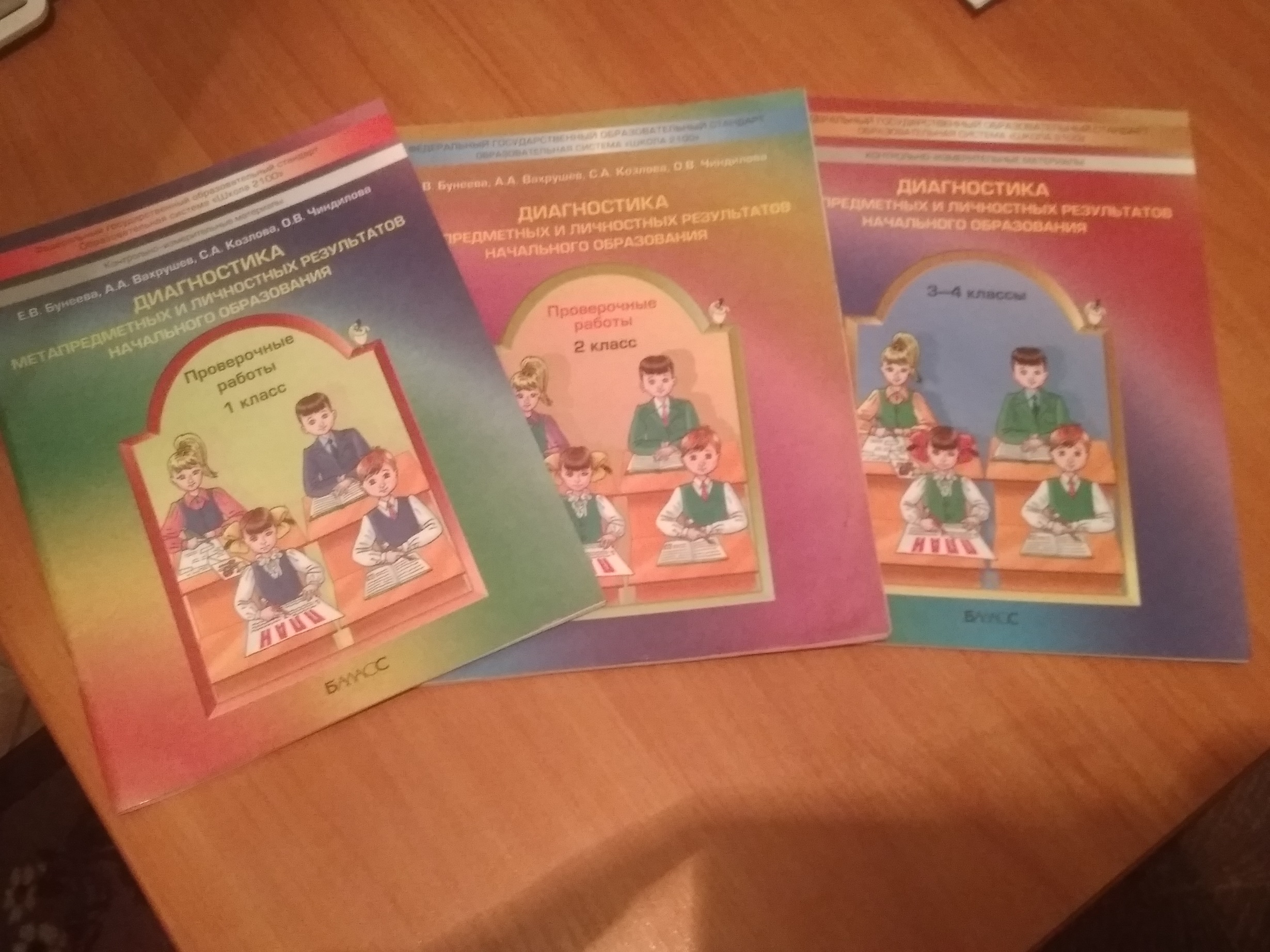 Спасибо за внимание!